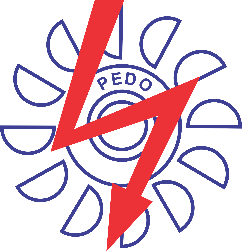 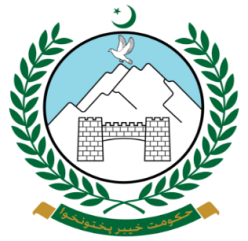 PAKHTUNKHWA ENERGY DEVELOPMENT ORGANIZATION (PEDO)
Energy and Power Department Government of Khyber Pakhtunkhwa
Engr. Naeem Khan ,CEO PEDO
Evolution of PEDO
1986 -	Establishment of “Small Hydel Development 			Organization” (SHYDO)
			

1993 -	Conversion of SHYDO into an autonomous body 
	

2013 -	The Organization was re-named as PHYDO  	“Pakhtunkhwa Hydel Development Organization”


2014 - 	The Organization was re-named as PEDO 	“Pakhtunkhwa Energy Development 	Organization”

“Every change resulted into a renewed mandate and broadening of scope”
PEDO – Key Business Areas
Primary:

Hydropower
Renewables (Solar, Wind, Waste to Energy)
Thermal
Transmission & Distribution – KP TL&GC

Secondary:

Mini-Micro Hydel
Stand-alone Solar home/ Masajid/ Schools/BHUs solutions
Key Initiatives
Power Policy 2016 along with Guidelines	
Wheeling of Energy to Industries from 18 MW Pehur HPP with additional Revenue of Rs. 550 Million per year. 
The 2nd Phase of Wheeling has been initiated
Establishment of KP Transmission and Grid Company
Approval of 10 years Business plan for PEDO with self Financing of Projects
E-Bidding mechanism
Success Stories in Public Sector
5
[Speaker Notes: For 7 projects (161 MW) see slide No 22
For 5 projects (215 MW) see slide No 23
For 4 projects (479 MW) see slide No 24
For Mini Micro see slide No 25
For solar projects see slide No 26]
Success Stories in Private Sector
6
[Speaker Notes: For 7 projects (161 MW) see slide No 22
For 5 projects (215 MW) see slide No 23
For 4 projects (479 MW) see slide No 24
For Mini Micro see slide No 25
For solar projects see slide No 26]
Key Challenges
Omission of Private Sector projects of PEDO from IGCEP
CTBCM: Case of tariff bidding of KP
Policy shifts that damage confidence of investors, such as case of five solar projects of  KP, which has cumulative capacity of 249.5 MW
Lack of one window facilitation
Discouragement of market openness - Wheeling
7
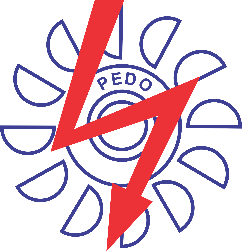 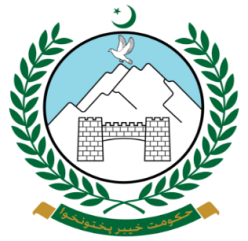 Thank You!
Completed Projects – Public Sector
9
[Speaker Notes: The northern part of the province has three famous mountain ranges i.e. Himalaya, Karakorum and  Hindukush making it a unique place on earth for hydro generation projects of high head.
All the major rivers including Indus and its tributaries originates from these snow covered mountains.
 And gives approximately 30,000 MW of hydro potential.
 Out of which we have selected 4 projects totaling more than 400 MW to offer for investment.

The tariff regime of hydro generation envisages 20% rate of return on equity thus a project recoup its investment within 5 - 6 years. 
Since there is a great market to sell power, thus its make it a good opportunity for establishment of power generation projects to earn a good return. 
 These projects are high head means the power generation is by utilizing the natural drop in elevation given by nature in our mountain ranges. There is no big dam with reservoir involved and the water is just diverted for few kilometers to a suitable location to generate electricity after which the water is discharged back into the same river.
The government of KPK is committed to provide easy access to every kind of information to its people and extends full facilitation to private investors.
The sale of power is guaranteed as the country has a huge electricity deficit. 
The KPK Govt will fully facilitate the purchase of land for the projects.]
PEDO Ongoing Projects in Public Sector
10
[Speaker Notes: The northern part of the province has three famous mountain ranges i.e. Himalaya, Karakorum and  Hindukush making it a unique place on earth for hydro generation projects of high head.
All the major rivers including Indus and its tributaries originates from these snow covered mountains.
 And gives approximately 30,000 MW of hydro potential.
 Out of which we have selected 4 projects totaling more than 400 MW to offer for investment.

The tariff regime of hydro generation envisages 20% rate of return on equity thus a project recoup its investment within 5 - 6 years. 
Since there is a great market to sell power, thus its make it a good opportunity for establishment of power generation projects to earn a good return. 
 These projects are high head means the power generation is by utilizing the natural drop in elevation given by nature in our mountain ranges. There is no big dam with reservoir involved and the water is just diverted for few kilometers to a suitable location to generate electricity after which the water is discharged back into the same river.
The government of KPK is committed to provide easy access to every kind of information to its people and extends full facilitation to private investors.
The sale of power is guaranteed as the country has a huge electricity deficit. 
The KPK Govt will fully facilitate the purchase of land for the projects.]
Ongoing Project through Donor Funding
11
[Speaker Notes: The northern part of the province has three famous mountain ranges i.e. Himalaya, Karakorum and  Hindukush making it a unique place on earth for hydro generation projects of high head.
All the major rivers including Indus and its tributaries originates from these snow covered mountains.
 And gives approximately 30,000 MW of hydro potential.
 Out of which we have selected 4 projects totaling more than 400 MW to offer for investment.

The tariff regime of hydro generation envisages 20% rate of return on equity thus a project recoup its investment within 5 - 6 years. 
Since there is a great market to sell power, thus its make it a good opportunity for establishment of power generation projects to earn a good return. 
 These projects are high head means the power generation is by utilizing the natural drop in elevation given by nature in our mountain ranges. There is no big dam with reservoir involved and the water is just diverted for few kilometers to a suitable location to generate electricity after which the water is discharged back into the same river.
The government of KPK is committed to provide easy access to every kind of information to its people and extends full facilitation to private investors.
The sale of power is guaranteed as the country has a huge electricity deficit. 
The KPK Govt will fully facilitate the purchase of land for the projects.]
Completed Solar Projects - PEDO
12
[Speaker Notes: The northern part of the province has three famous mountain ranges i.e. Himalaya, Karakorum and  Hindukush making it a unique place on earth for hydro generation projects of high head.
All the major rivers including Indus and its tributaries originates from these snow covered mountains.
 And gives approximately 30,000 MW of hydro potential.
 Out of which we have selected 4 projects totaling more than 400 MW to offer for investment.

The tariff regime of hydro generation envisages 20% rate of return on equity thus a project recoup its investment within 5 - 6 years. 
Since there is a great market to sell power, thus its make it a good opportunity for establishment of power generation projects to earn a good return. 
 These projects are high head means the power generation is by utilizing the natural drop in elevation given by nature in our mountain ranges. There is no big dam with reservoir involved and the water is just diverted for few kilometers to a suitable location to generate electricity after which the water is discharged back into the same river.
The government of KPK is committed to provide easy access to every kind of information to its people and extends full facilitation to private investors.
The sale of power is guaranteed as the country has a huge electricity deficit. 
The KPK Govt will fully facilitate the purchase of land for the projects.]
Under Construction Solar Projects - PEDO
13
[Speaker Notes: The northern part of the province has three famous mountain ranges i.e. Himalaya, Karakorum and  Hindukush making it a unique place on earth for hydro generation projects of high head.
All the major rivers including Indus and its tributaries originates from these snow covered mountains.
 And gives approximately 30,000 MW of hydro potential.
 Out of which we have selected 4 projects totaling more than 400 MW to offer for investment.

The tariff regime of hydro generation envisages 20% rate of return on equity thus a project recoup its investment within 5 - 6 years. 
Since there is a great market to sell power, thus its make it a good opportunity for establishment of power generation projects to earn a good return. 
 These projects are high head means the power generation is by utilizing the natural drop in elevation given by nature in our mountain ranges. There is no big dam with reservoir involved and the water is just diverted for few kilometers to a suitable location to generate electricity after which the water is discharged back into the same river.
The government of KPK is committed to provide easy access to every kind of information to its people and extends full facilitation to private investors.
The sale of power is guaranteed as the country has a huge electricity deficit. 
The KPK Govt will fully facilitate the purchase of land for the projects.]
Overview of Micro Hydel Project
14
[Speaker Notes: The northern part of the province has three famous mountain ranges i.e. Himalaya, Karakorum and  Hindukush making it a unique place on earth for hydro generation projects of high head.
All the major rivers including Indus and its tributaries originates from these snow covered mountains.
 And gives approximately 30,000 MW of hydro potential.
 Out of which we have selected 4 projects totaling more than 400 MW to offer for investment.

The tariff regime of hydro generation envisages 20% rate of return on equity thus a project recoup its investment within 5 - 6 years. 
Since there is a great market to sell power, thus its make it a good opportunity for establishment of power generation projects to earn a good return. 
 These projects are high head means the power generation is by utilizing the natural drop in elevation given by nature in our mountain ranges. There is no big dam with reservoir involved and the water is just diverted for few kilometers to a suitable location to generate electricity after which the water is discharged back into the same river.
The government of KPK is committed to provide easy access to every kind of information to its people and extends full facilitation to private investors.
The sale of power is guaranteed as the country has a huge electricity deficit. 
The KPK Govt will fully facilitate the purchase of land for the projects.]
Solicited Sites
Total Capacity – 201 MW
15
[Speaker Notes: The northern part of the province has three famous mountain ranges i.e. Himalaya, Karakorum and  Hindukush making it a unique place on earth for hydro generation projects of high head.
All the major rivers including Indus and its tributaries originates from these snow covered mountains.
 And gives approximately 30,000 MW of hydro potential.
 Out of which we have selected 4 projects totaling more than 400 MW to offer for investment.

The tariff regime of hydro generation envisages 20% rate of return on equity thus a project recoup its investment within 5 - 6 years. 
Since there is a great market to sell power, thus its make it a good opportunity for establishment of power generation projects to earn a good return. 
 These projects are high head means the power generation is by utilizing the natural drop in elevation given by nature in our mountain ranges. There is no big dam with reservoir involved and the water is just diverted for few kilometers to a suitable location to generate electricity after which the water is discharged back into the same river.
The government of KPK is committed to provide easy access to every kind of information to its people and extends full facilitation to private investors.
The sale of power is guaranteed as the country has a huge electricity deficit. 
The KPK Govt will fully facilitate the purchase of land for the projects.]
Feasibility Study in Progress Projects
Total Capacity – 860 MW
16
[Speaker Notes: The northern part of the province has three famous mountain ranges i.e. Himalaya, Karakorum and  Hindukush making it a unique place on earth for hydro generation projects of high head.
All the major rivers including Indus and its tributaries originates from these snow covered mountains.
 And gives approximately 30,000 MW of hydro potential.
 Out of which we have selected 4 projects totaling more than 400 MW to offer for investment.

The tariff regime of hydro generation envisages 20% rate of return on equity thus a project recoup its investment within 5 - 6 years. 
Since there is a great market to sell power, thus its make it a good opportunity for establishment of power generation projects to earn a good return. 
 These projects are high head means the power generation is by utilizing the natural drop in elevation given by nature in our mountain ranges. There is no big dam with reservoir involved and the water is just diverted for few kilometers to a suitable location to generate electricity after which the water is discharged back into the same river.
The government of KPK is committed to provide easy access to every kind of information to its people and extends full facilitation to private investors.
The sale of power is guaranteed as the country has a huge electricity deficit. 
The KPK Govt will fully facilitate the purchase of land for the projects.]
Solar PV Projects - IPPs
Total Capacity – 249.5 MW
17
[Speaker Notes: The northern part of the province has three famous mountain ranges i.e. Himalaya, Karakorum and  Hindukush making it a unique place on earth for hydro generation projects of high head.
All the major rivers including Indus and its tributaries originates from these snow covered mountains.
 And gives approximately 30,000 MW of hydro potential.
 Out of which we have selected 4 projects totaling more than 400 MW to offer for investment.

The tariff regime of hydro generation envisages 20% rate of return on equity thus a project recoup its investment within 5 - 6 years. 
Since there is a great market to sell power, thus its make it a good opportunity for establishment of power generation projects to earn a good return. 
 These projects are high head means the power generation is by utilizing the natural drop in elevation given by nature in our mountain ranges. There is no big dam with reservoir involved and the water is just diverted for few kilometers to a suitable location to generate electricity after which the water is discharged back into the same river.
The government of KPK is committed to provide easy access to every kind of information to its people and extends full facilitation to private investors.
The sale of power is guaranteed as the country has a huge electricity deficit. 
The KPK Govt will fully facilitate the purchase of land for the projects.]
Projects under PPP and PSDP Plus
18
[Speaker Notes: The northern part of the province has three famous mountain ranges i.e. Himalaya, Karakorum and  Hindukush making it a unique place on earth for hydro generation projects of high head.
All the major rivers including Indus and its tributaries originates from these snow covered mountains.
 And gives approximately 30,000 MW of hydro potential.
 Out of which we have selected 4 projects totaling more than 400 MW to offer for investment.

The tariff regime of hydro generation envisages 20% rate of return on equity thus a project recoup its investment within 5 - 6 years. 
Since there is a great market to sell power, thus its make it a good opportunity for establishment of power generation projects to earn a good return. 
 These projects are high head means the power generation is by utilizing the natural drop in elevation given by nature in our mountain ranges. There is no big dam with reservoir involved and the water is just diverted for few kilometers to a suitable location to generate electricity after which the water is discharged back into the same river.
The government of KPK is committed to provide easy access to every kind of information to its people and extends full facilitation to private investors.
The sale of power is guaranteed as the country has a huge electricity deficit. 
The KPK Govt will fully facilitate the purchase of land for the projects.]